四字熟語クイズ意味から答える編
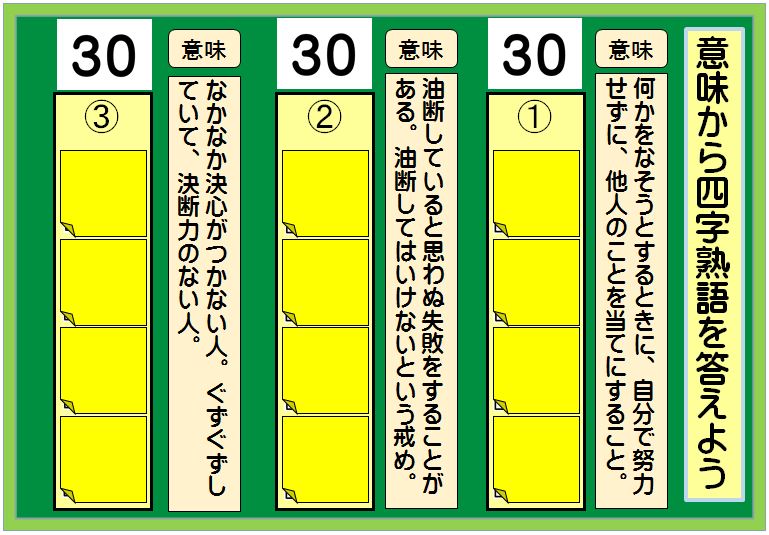 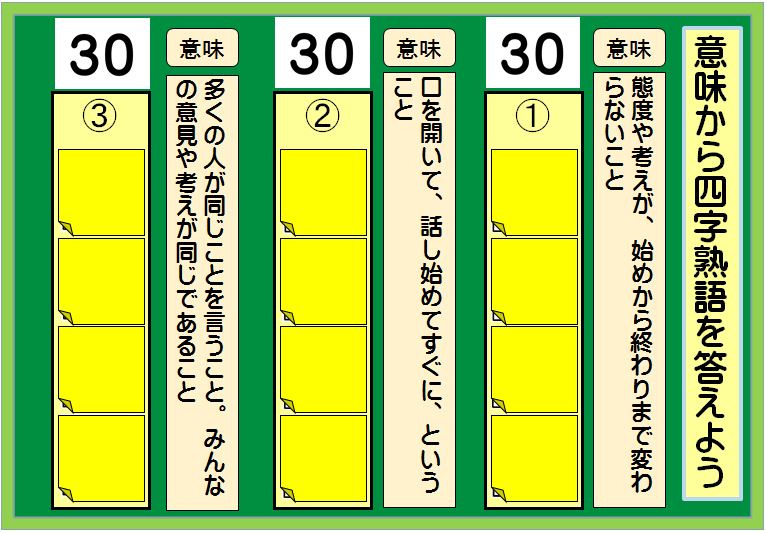 意味
意味
意味
意味から四字熟語を答えよう
油断していると思わぬ失敗をすることがある。油断してはいけないという戒め。
何かをなそうとするときに、自分で努力せずに、他人のことを当てにすること。
なかなか決心がつかない人。ぐずぐずしていて、決断力のない人。
②
③
①
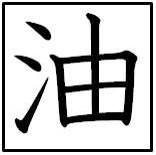 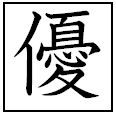 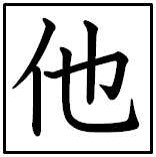 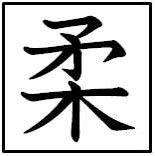 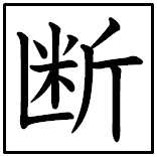 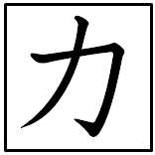 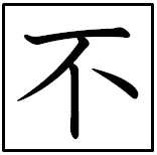 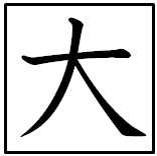 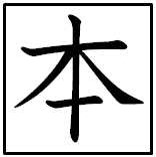 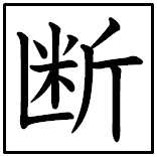 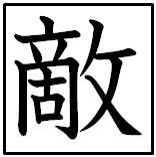 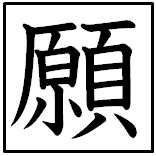 意味
意味
意味
意味から四字熟語を答えよう
口を開いて、話し始めてすぐに、ということ
態度や考えが、始めから終わりまで変わらないこと
多くの人が同じことを言うこと。みんなの意見や考えが同じであること
②
③
①
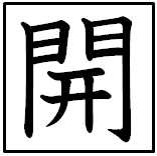 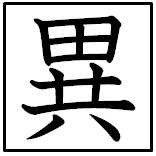 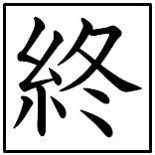 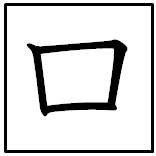 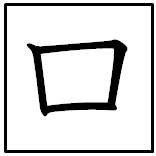 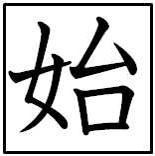 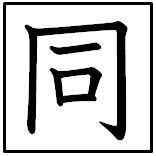 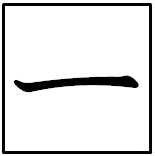 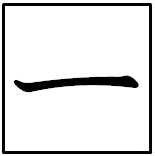 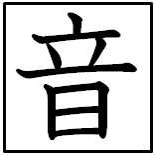 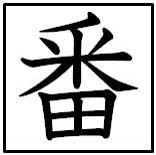 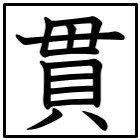 意味
意味
意味
意味から四字熟語を答えよう
わずかに状況が変わるたび、喜んだり心配したりして、落ち着かない様子。
小さな違いがあっても、全体的に見ればほぼ同じだと言うこと。
話し合っても意味がないこと。議論の必要がないこと。
②
③
①
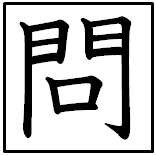 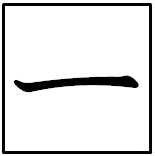 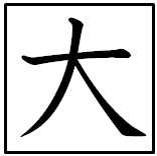 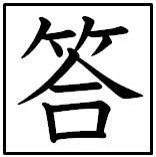 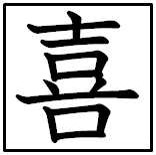 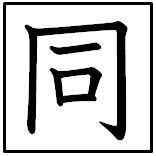 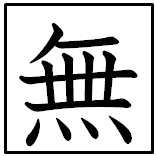 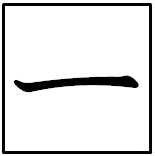 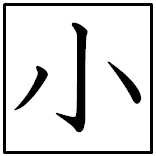 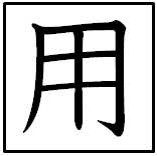 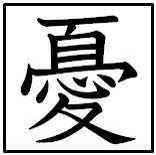 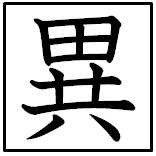 意味
意味
意味
意味から四字熟語を答えよう
手強い相手との苦しい戦い。苦しい状況において必死に努力すること。
何らかの行動を起こすときに根拠にする、誰もが正しいと思える理由。
言葉で言い表せないようなひどいこと。とんでもないこと。
②
③
①
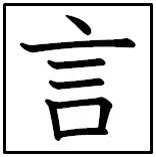 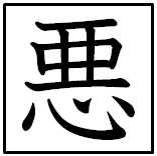 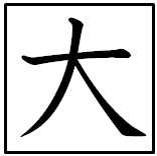 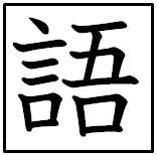 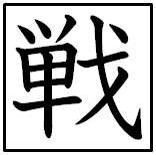 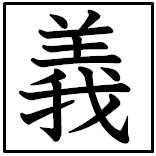 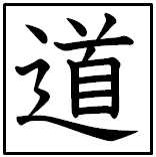 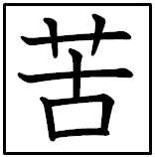 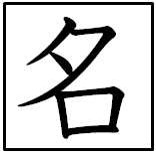 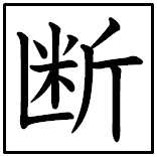 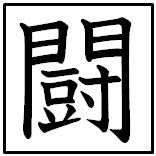 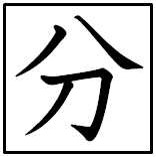